how to not die bored
psyche yourself up and pretend
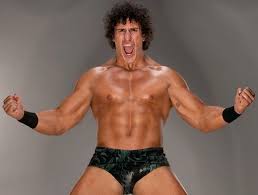 if you act excited, transference.
suggest how to make paper
topic choice
personality
connections
variation
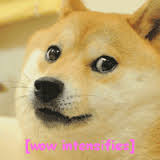 topic choice:
relatable
appropriate
interesting
personality
voice
opinion???
diction
argument
connections
awareness
interest
critical thinking
variation
structure
sentence length
paragraphs
emphasize writing issues, not writer